I
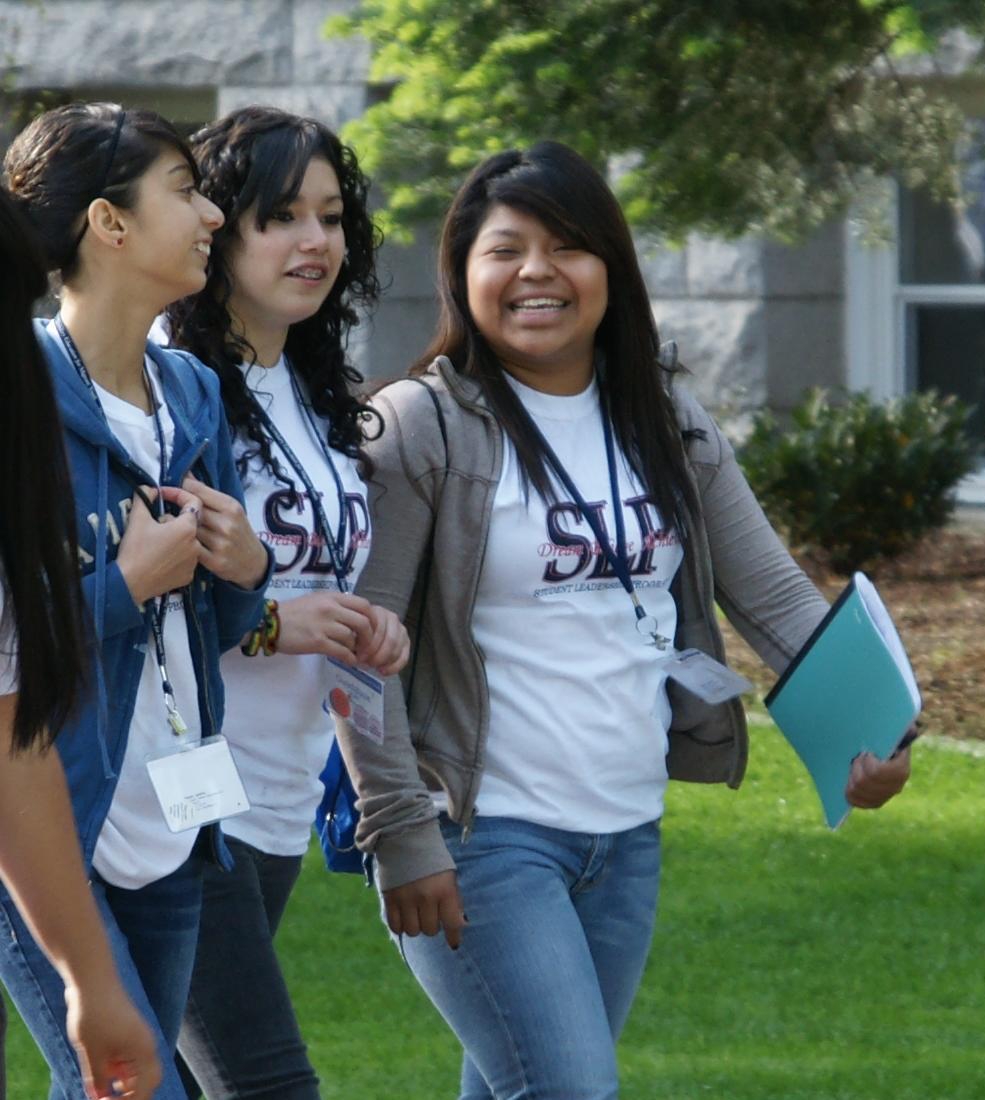 ntroducing…
An ONLINE 
Clearinghouse of Migrant Student Opportunities!
Check it out! Access right at your finger tips!
Check it out today at www.msdr.org!
MSDR staff compiled opportunities such as…
	Dare to Dream and Academic Academies, 

	Postsecondary Resources, 

	Scholarships, 

	Career Exploration Tools, 

	Awards/Recognitions, 

	and so much more…
	
Visit www.msdr.org to discover resources for highly mobile-first generation migrant students just like you!
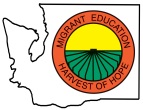 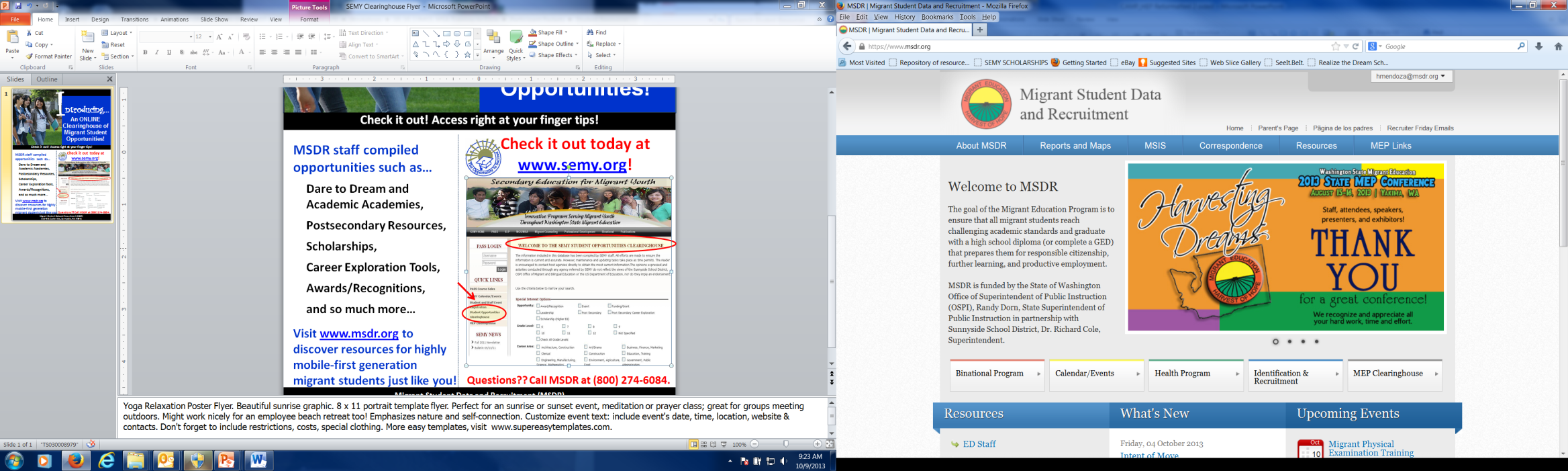 Questions?? Call MSDR at (800) 274-6084.
Migrant Student Data and Recruitment (MSDR) 
810-B E. Custer Ave., Sunnyside, WA  98944
[Speaker Notes: Yoga Relaxation Poster Flyer. Beautiful sunrise graphic. 8 x 11 portrait template flyer. Perfect for an sunrise or sunset event, meditation or prayer class; great for groups meeting outdoors. Might work nicely for an employee beach retreat too! Emphasizes nature and self-connection. Customize event text: include event's date, time, location, website & contacts. Don't forget to include restrictions, costs, special clothing. More easy templates, visit  www.supereasytemplates.com.]